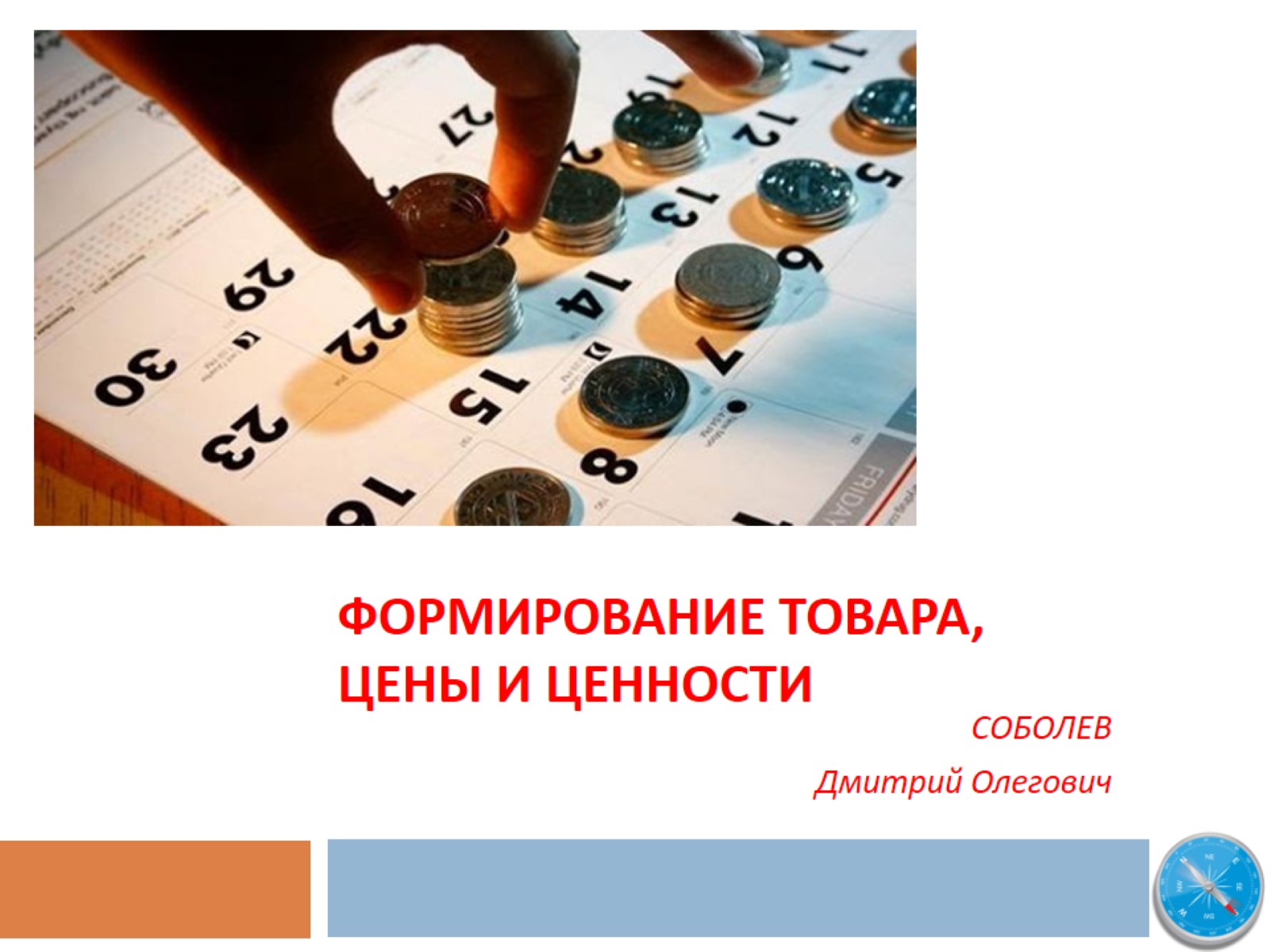 формирование товара, цены и ценности
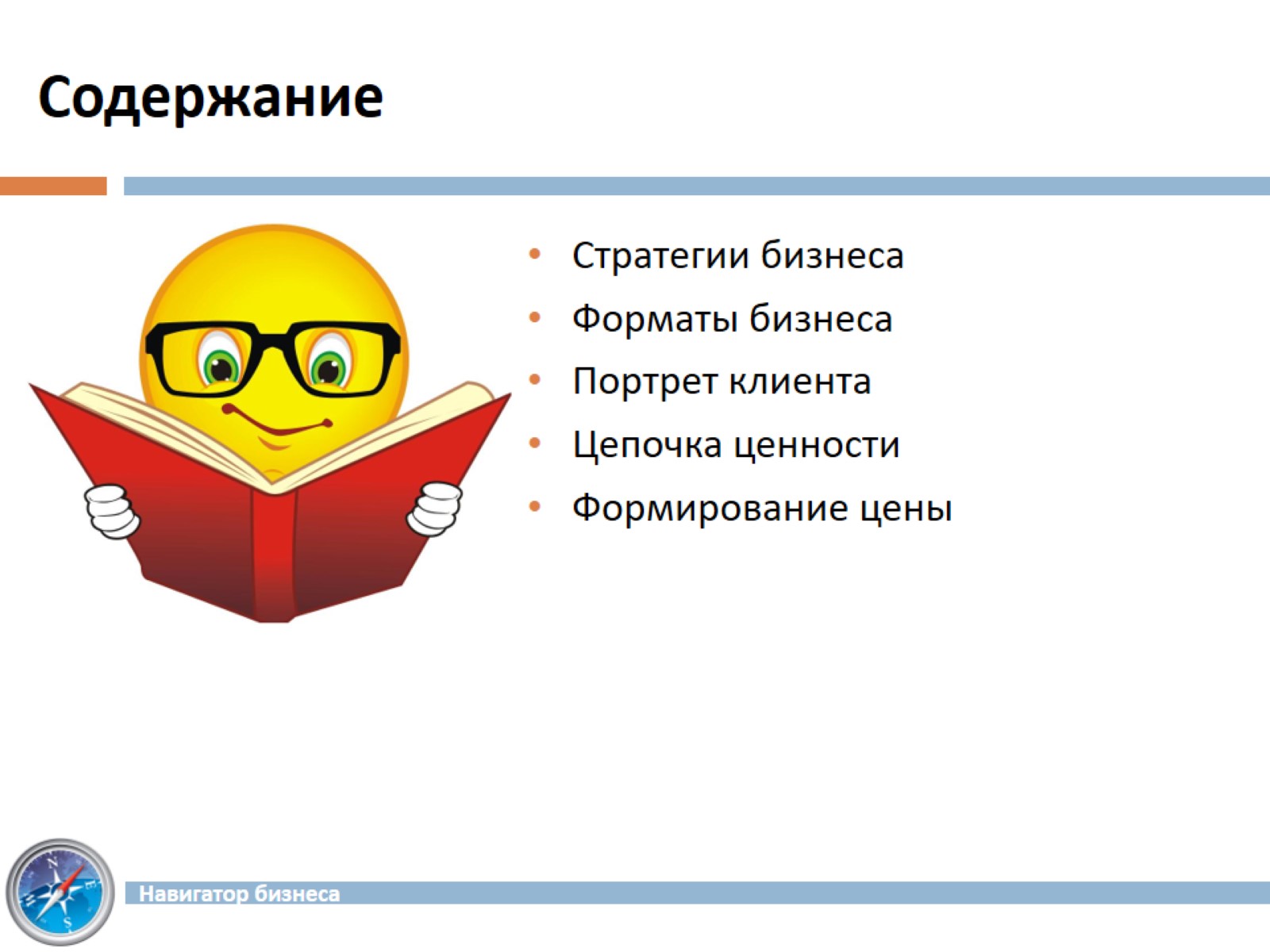 Содержание
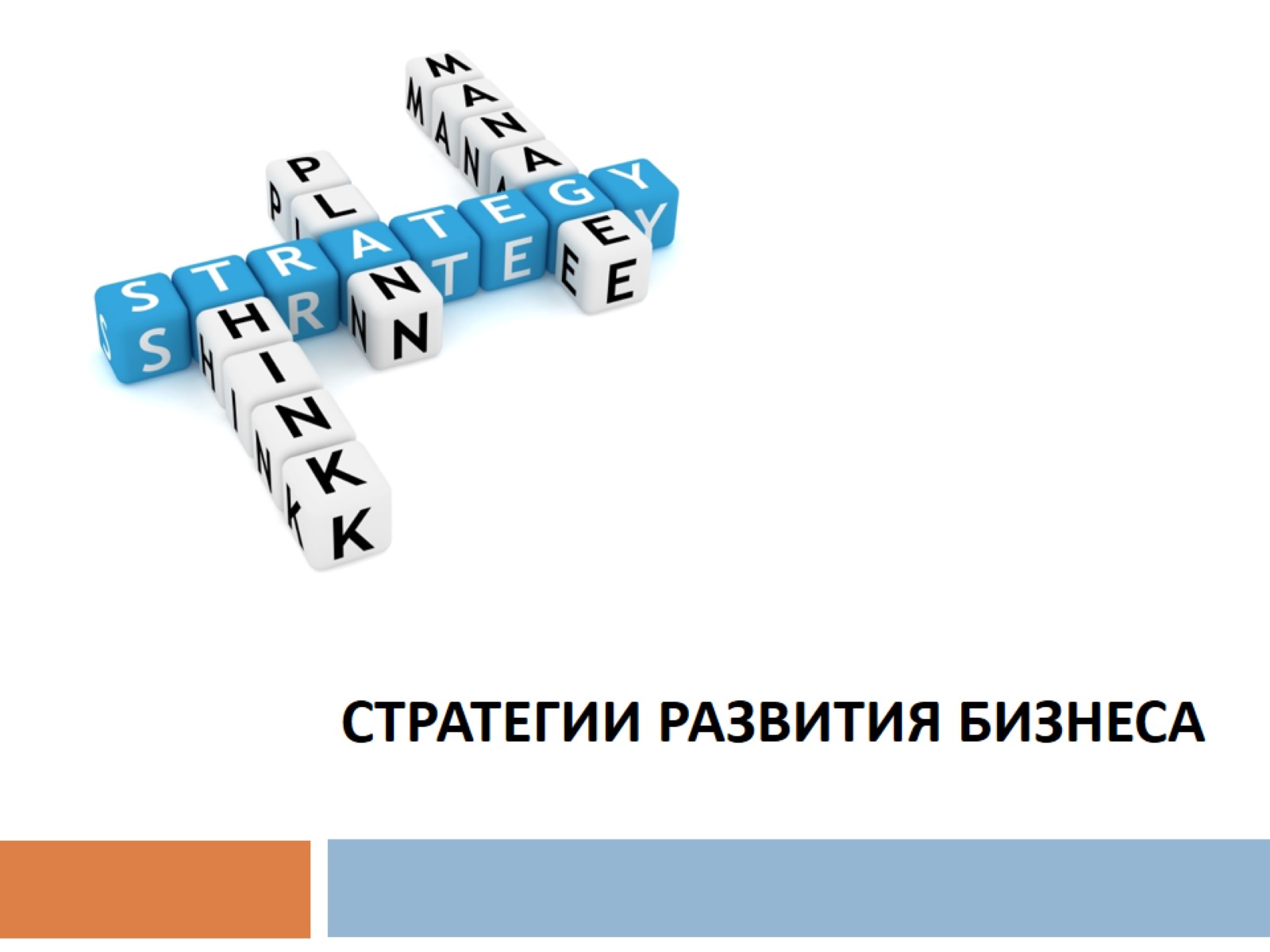 Стратегии развития бизнеса
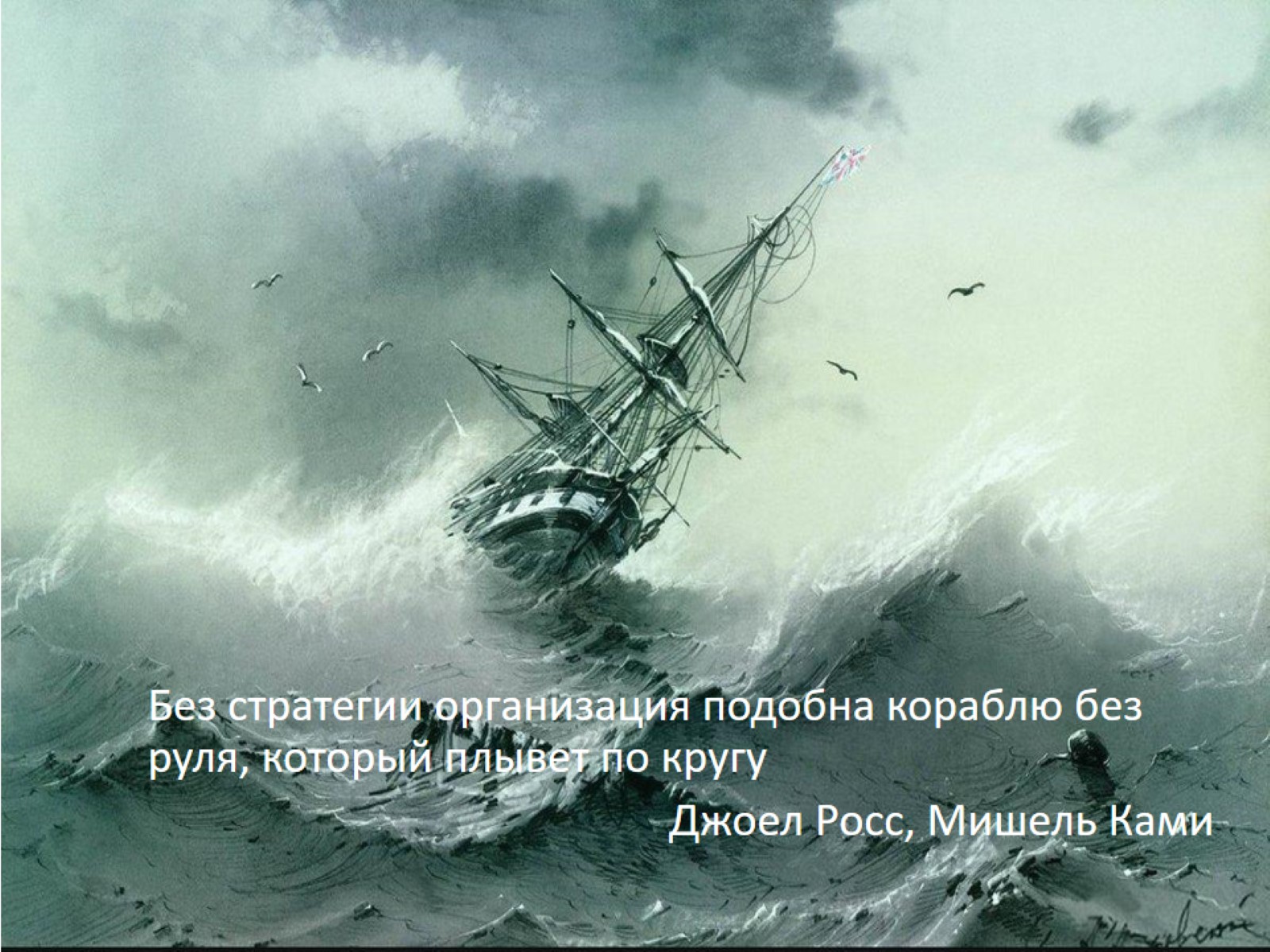 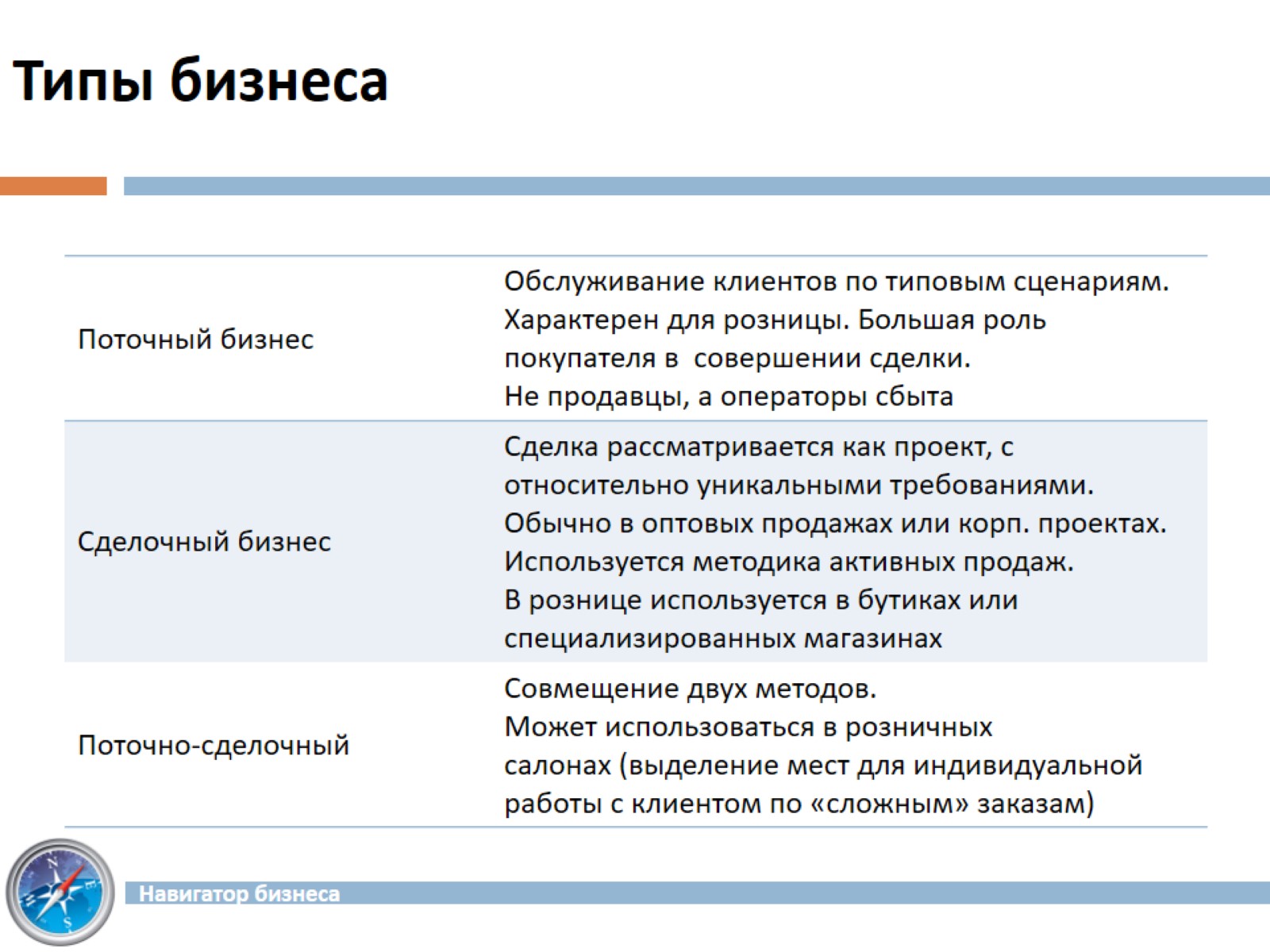 Типы бизнеса
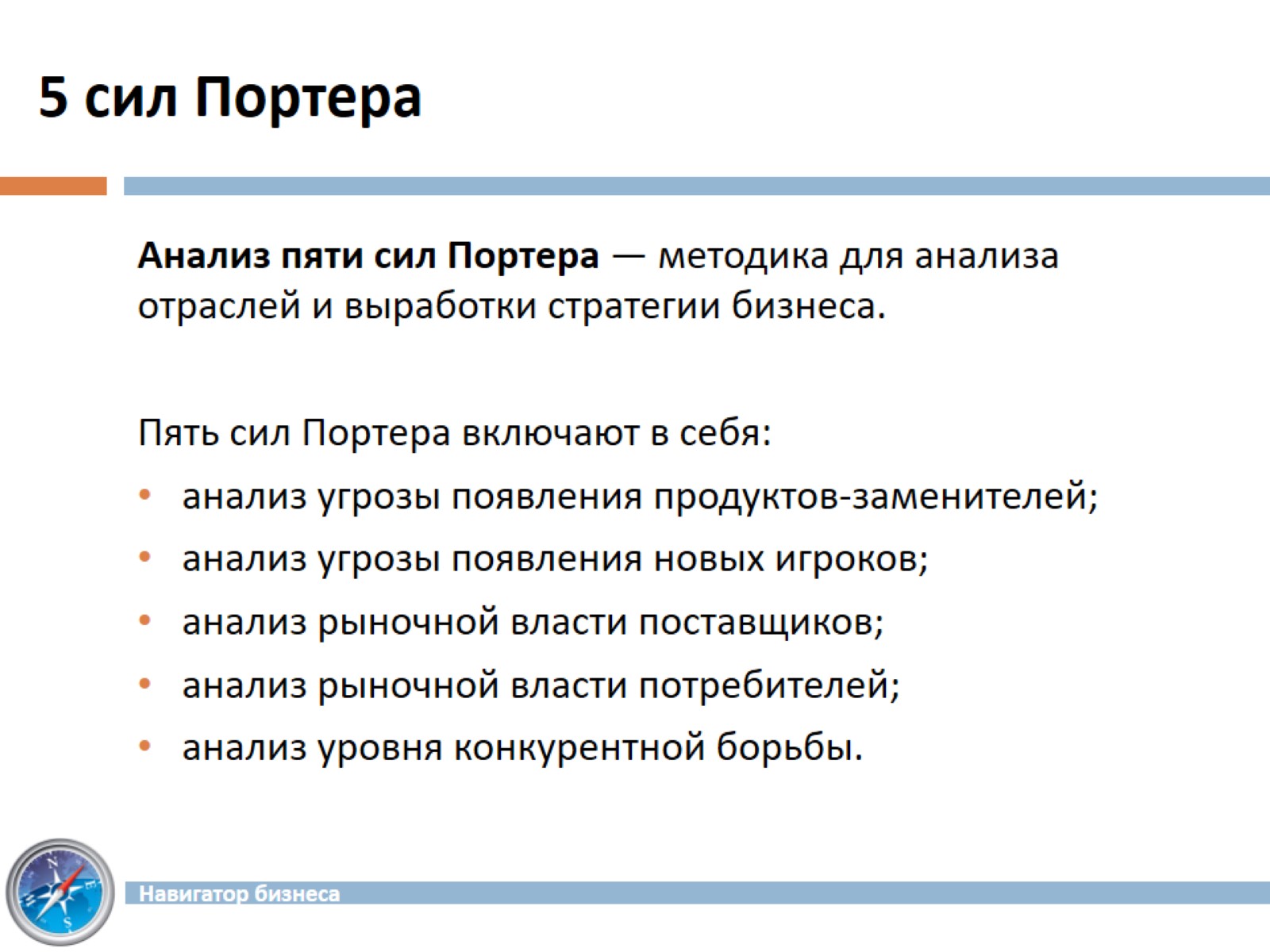 5 сил Портера
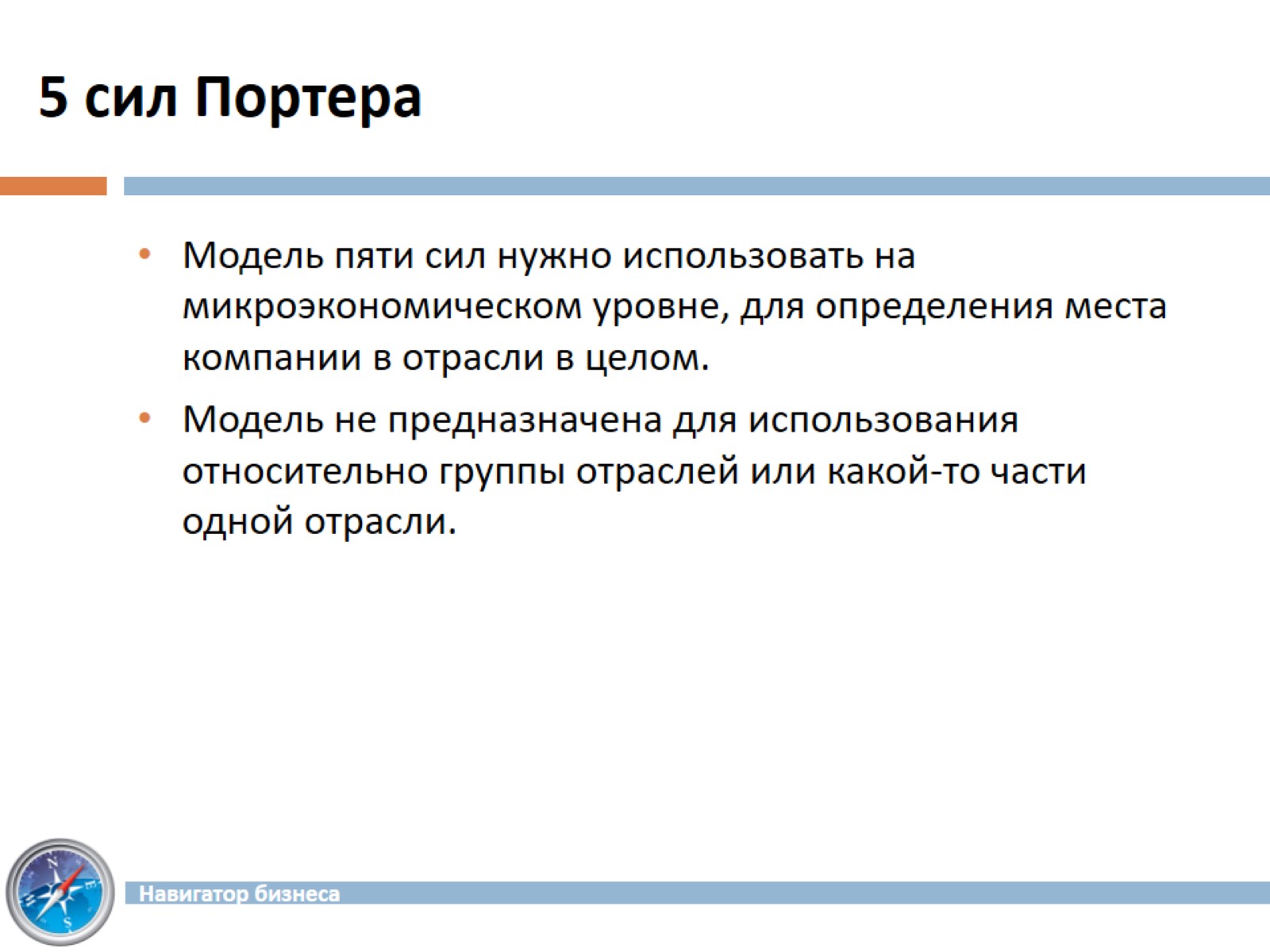 5 сил Портера
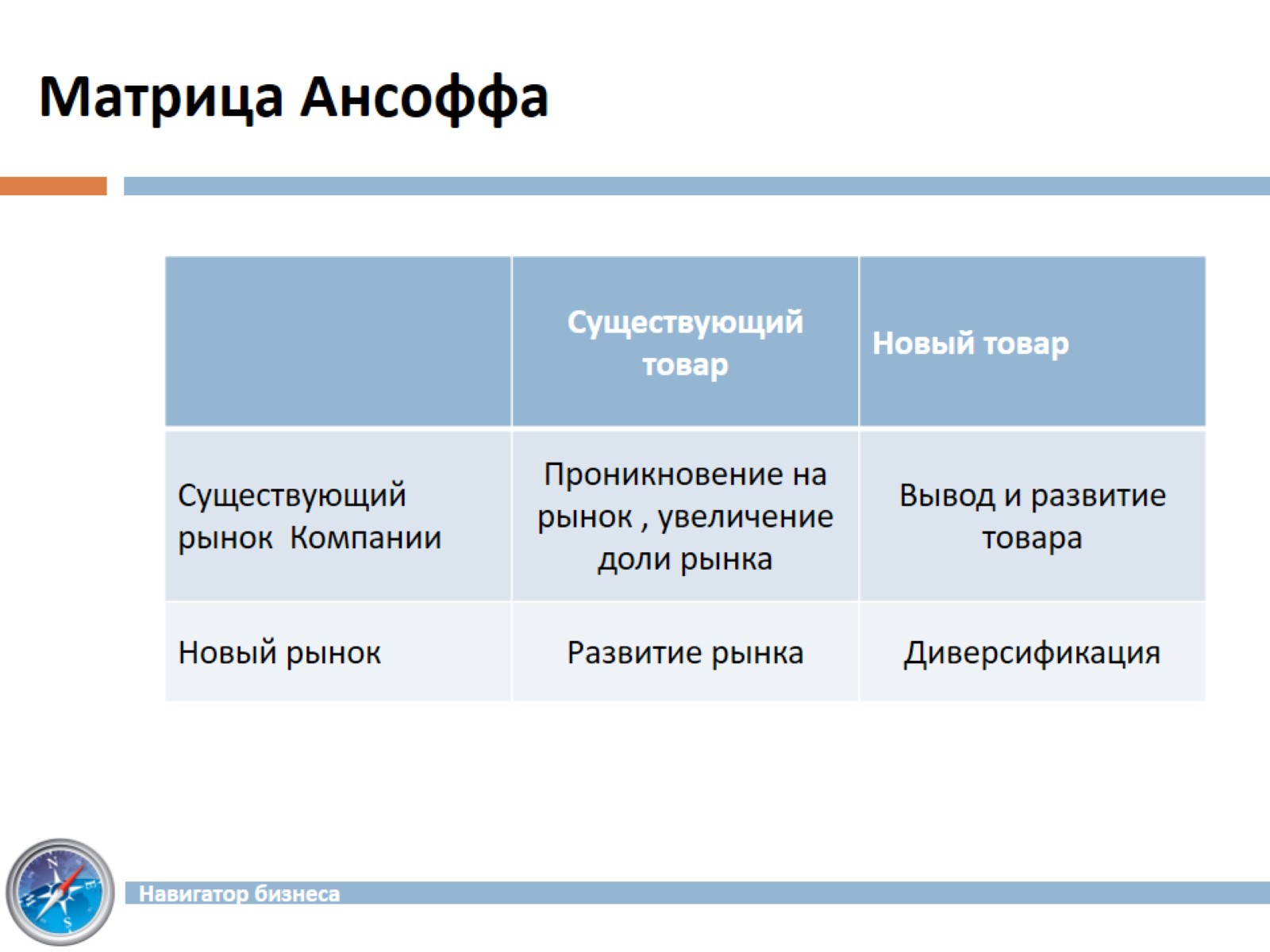 Матрица Ансоффа
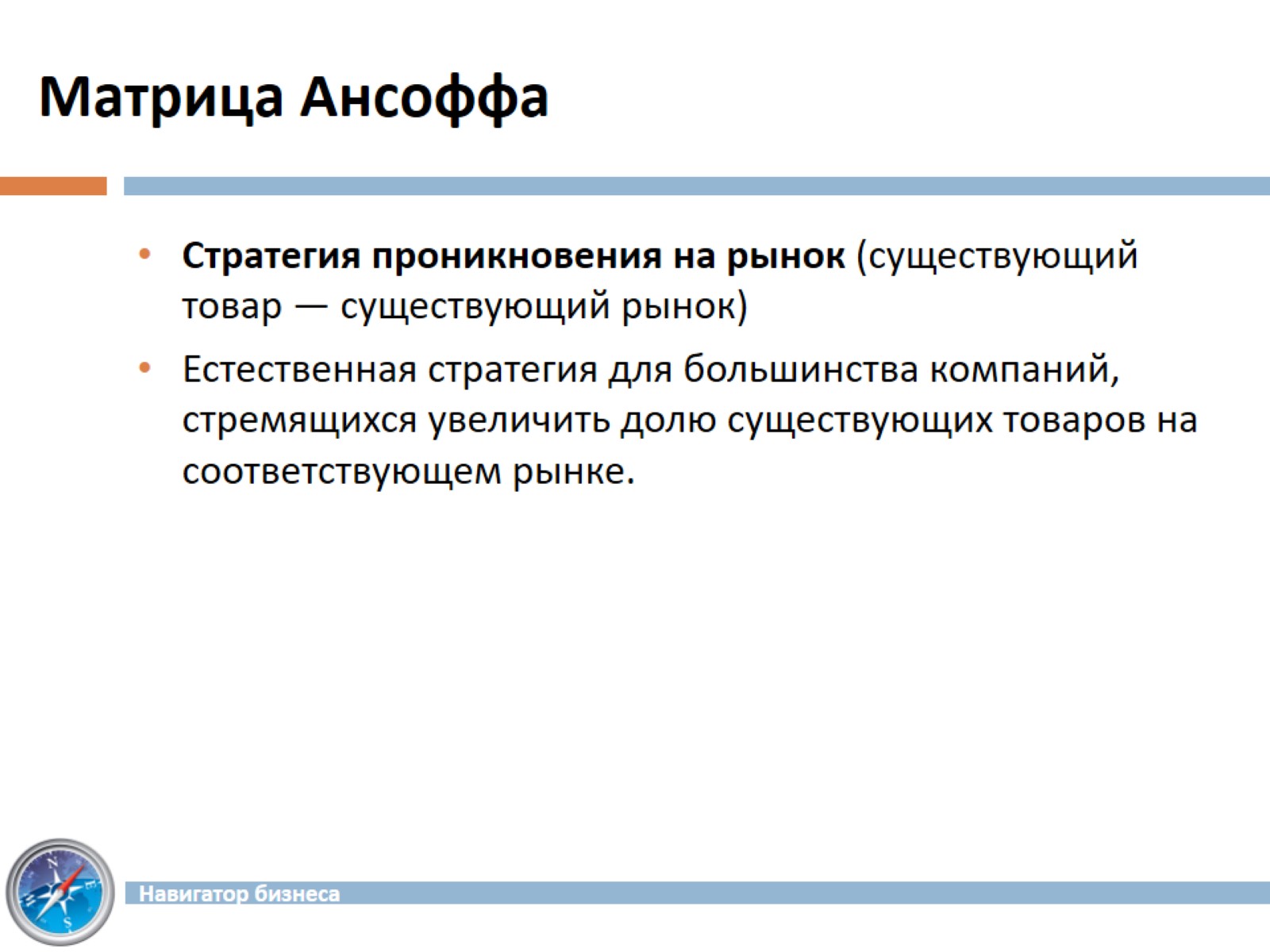 Матрица Ансоффа
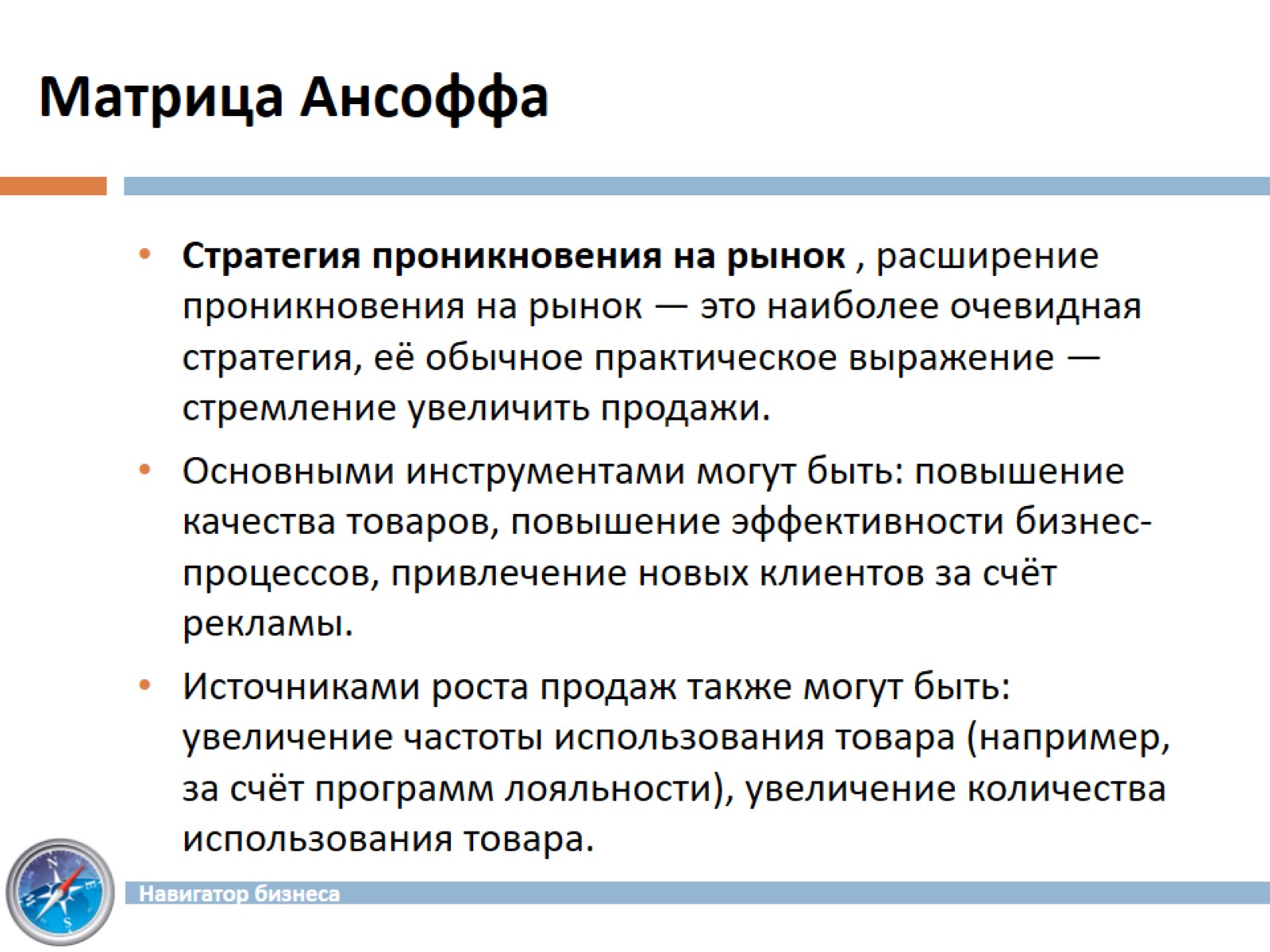 Матрица Ансоффа
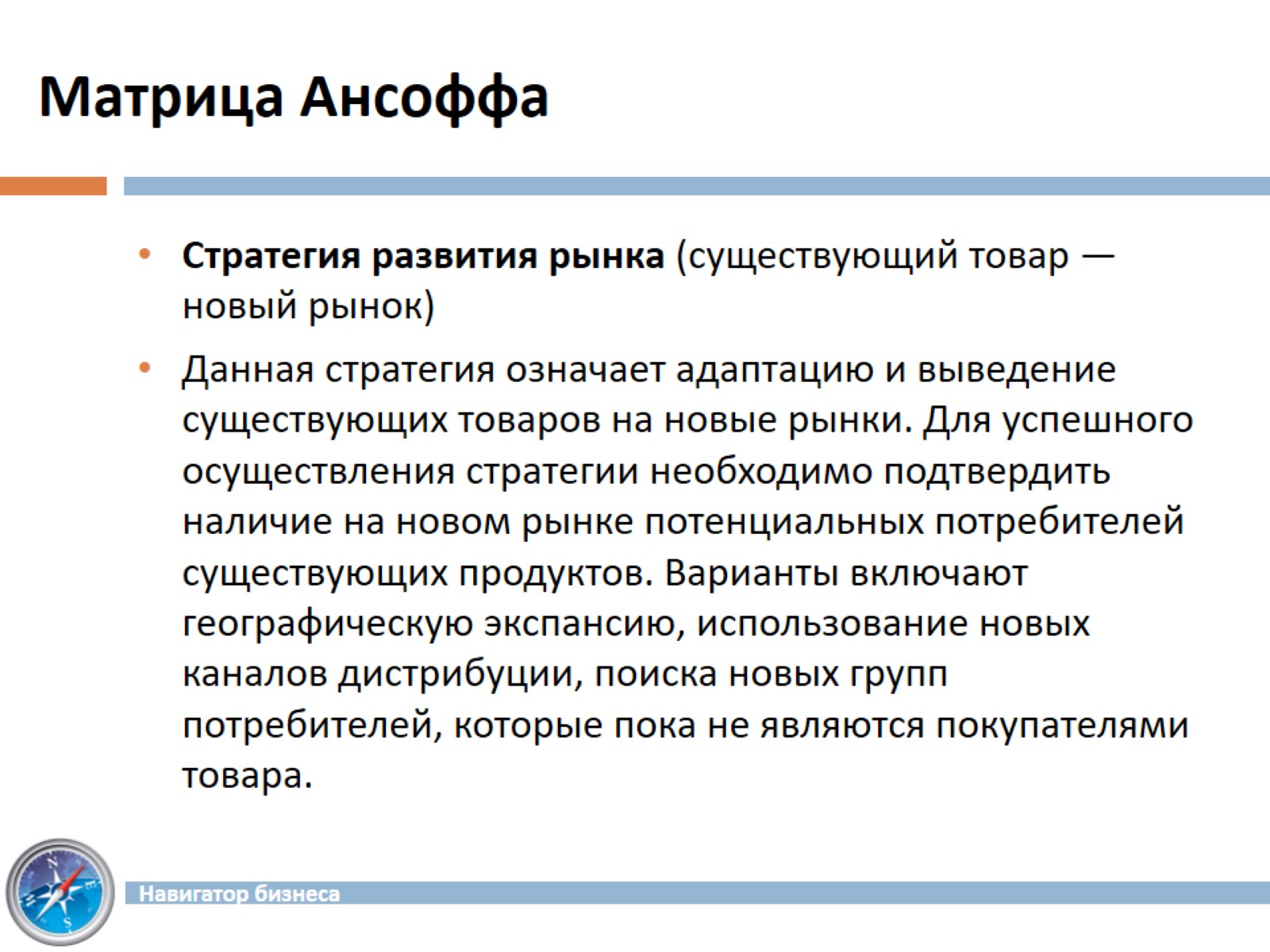 Матрица Ансоффа
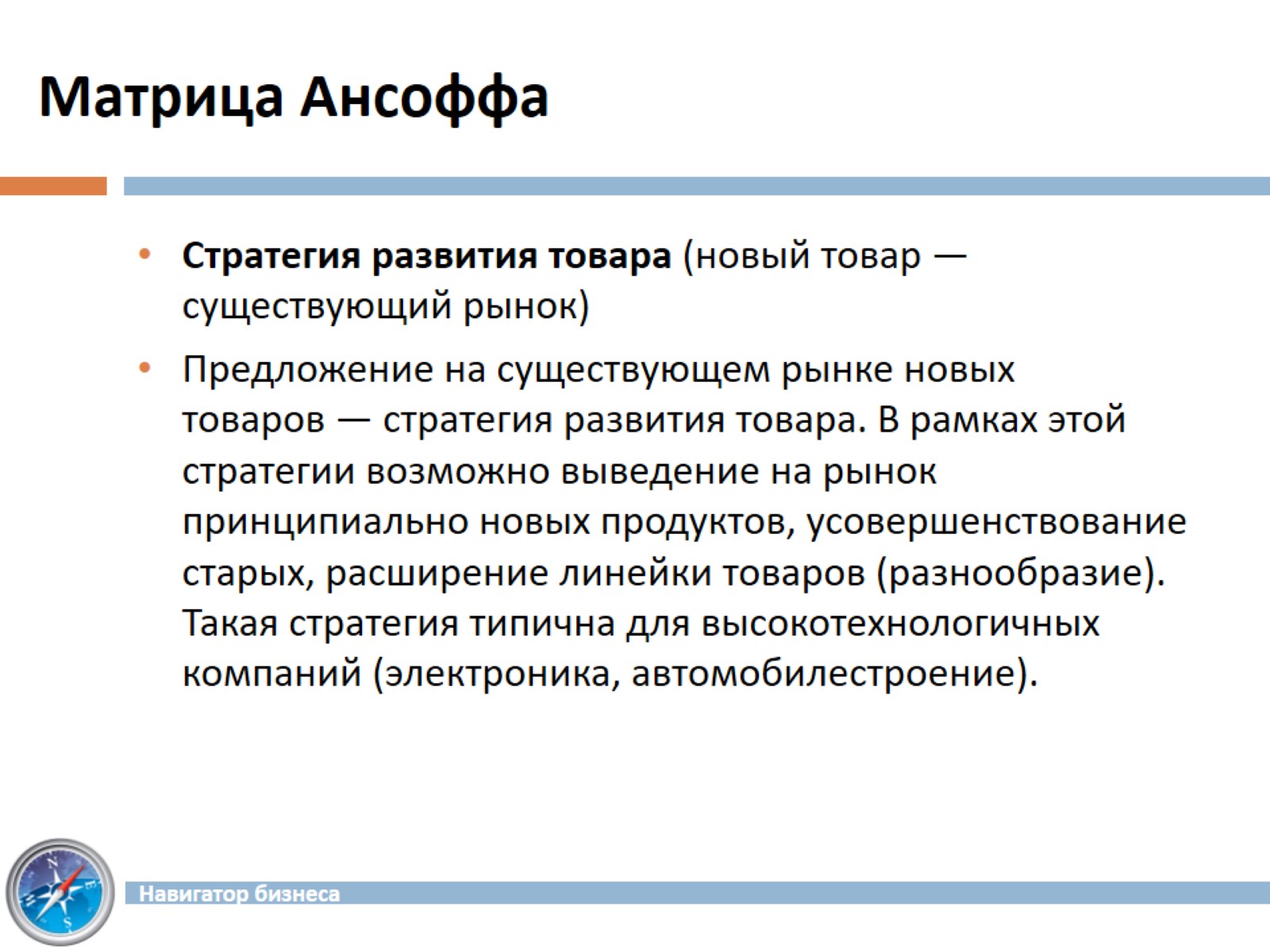 Матрица Ансоффа
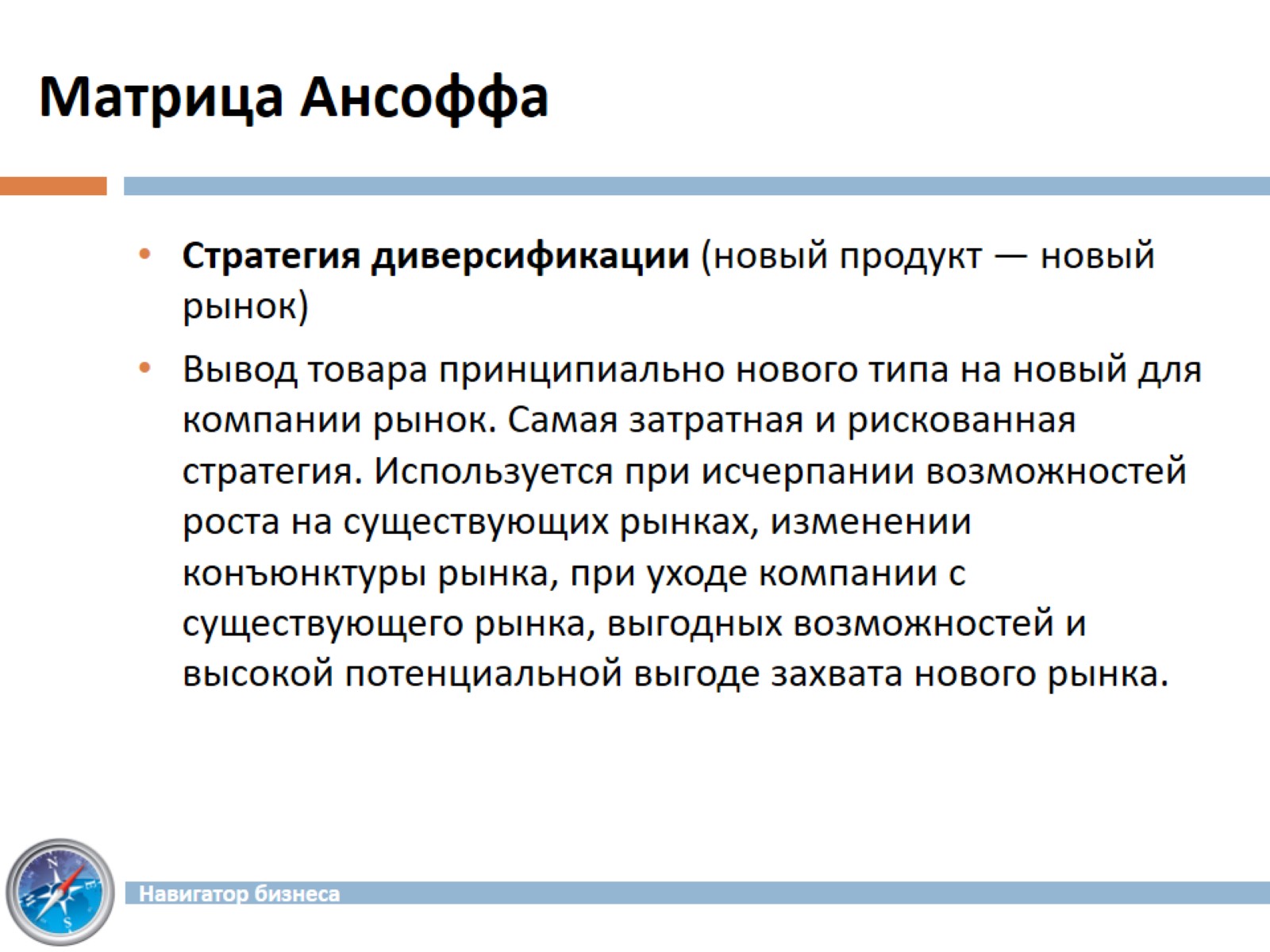 Матрица Ансоффа
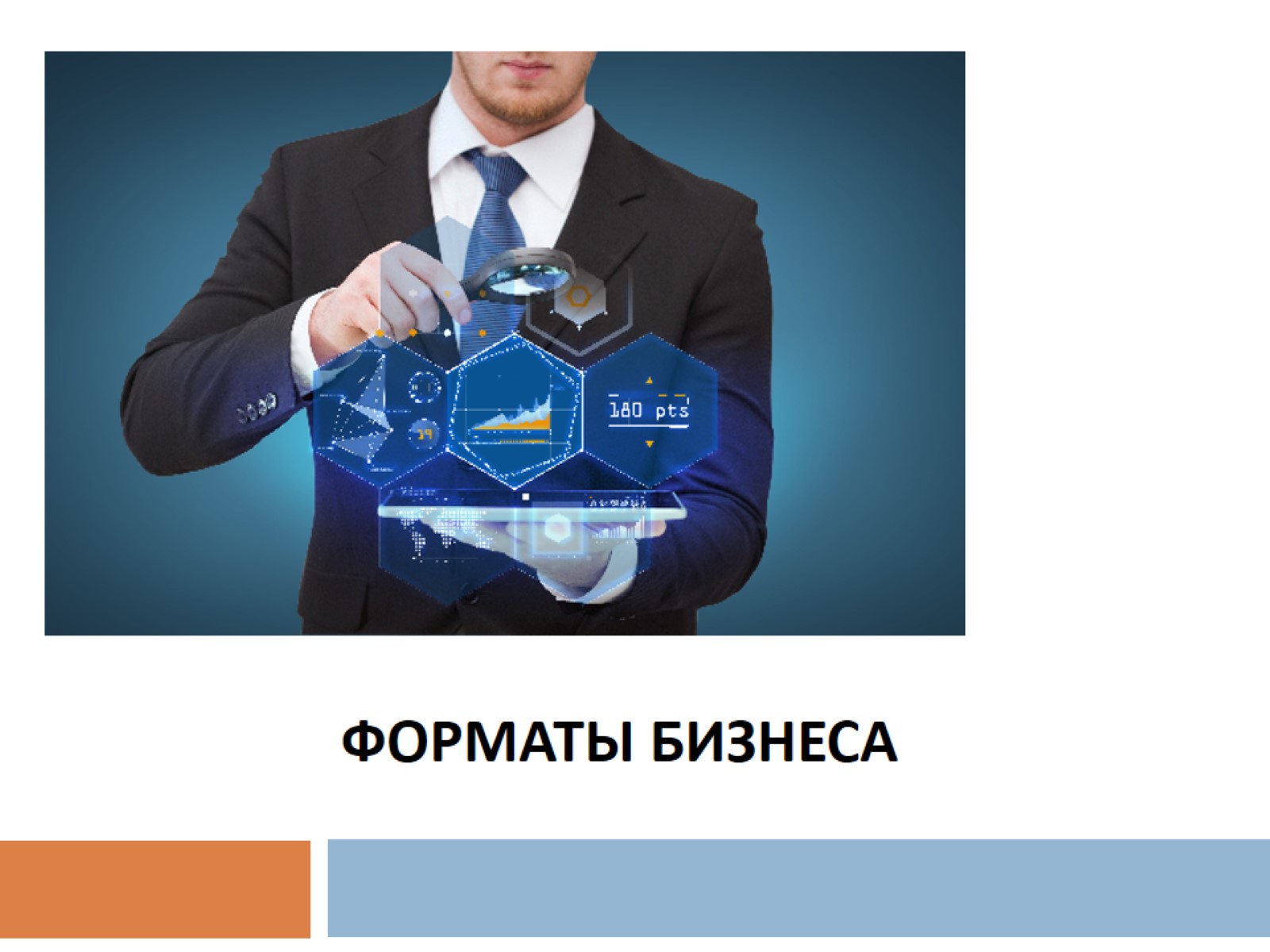 Форматы бизнеса
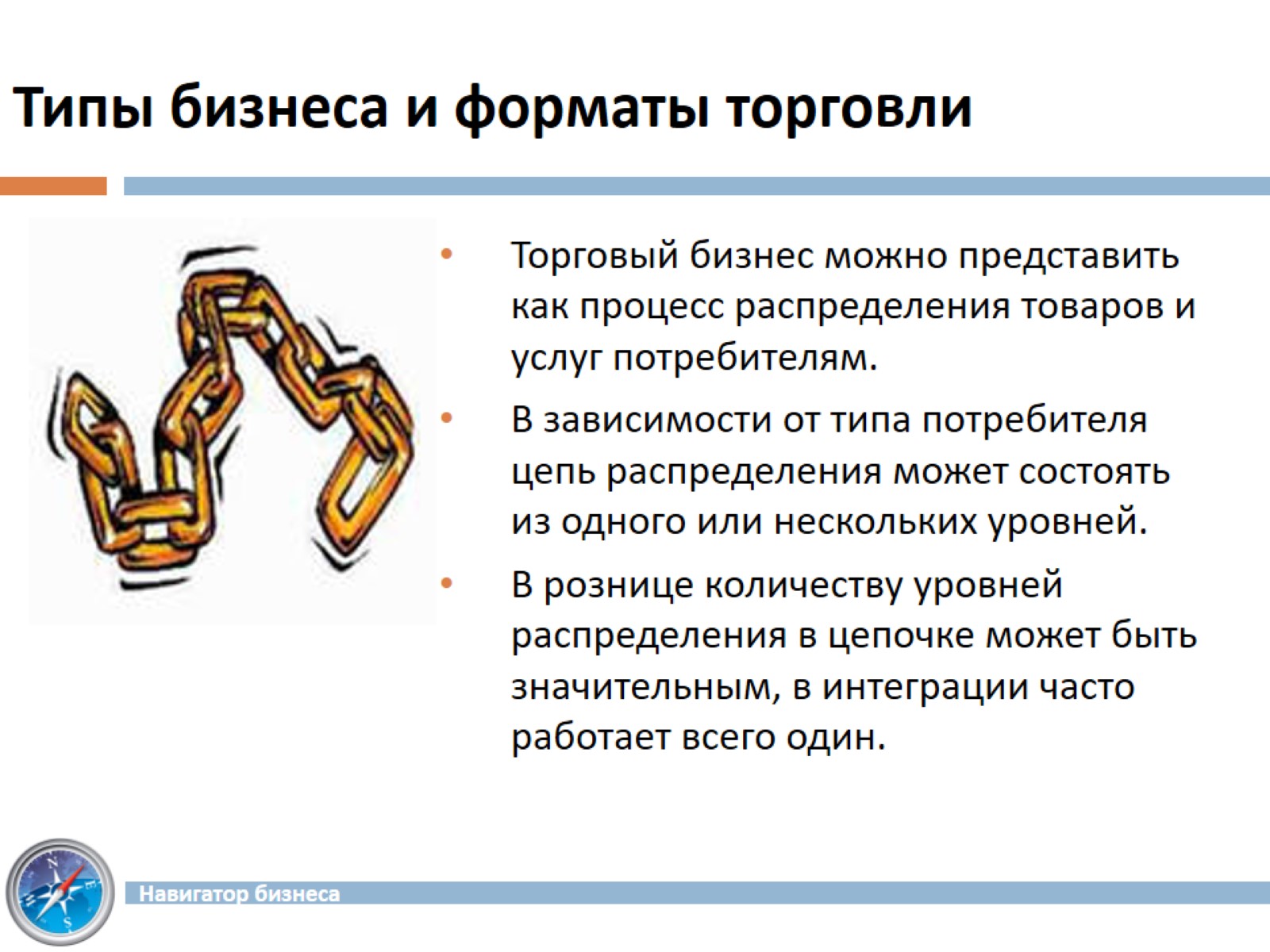 Типы бизнеса и форматы торговли
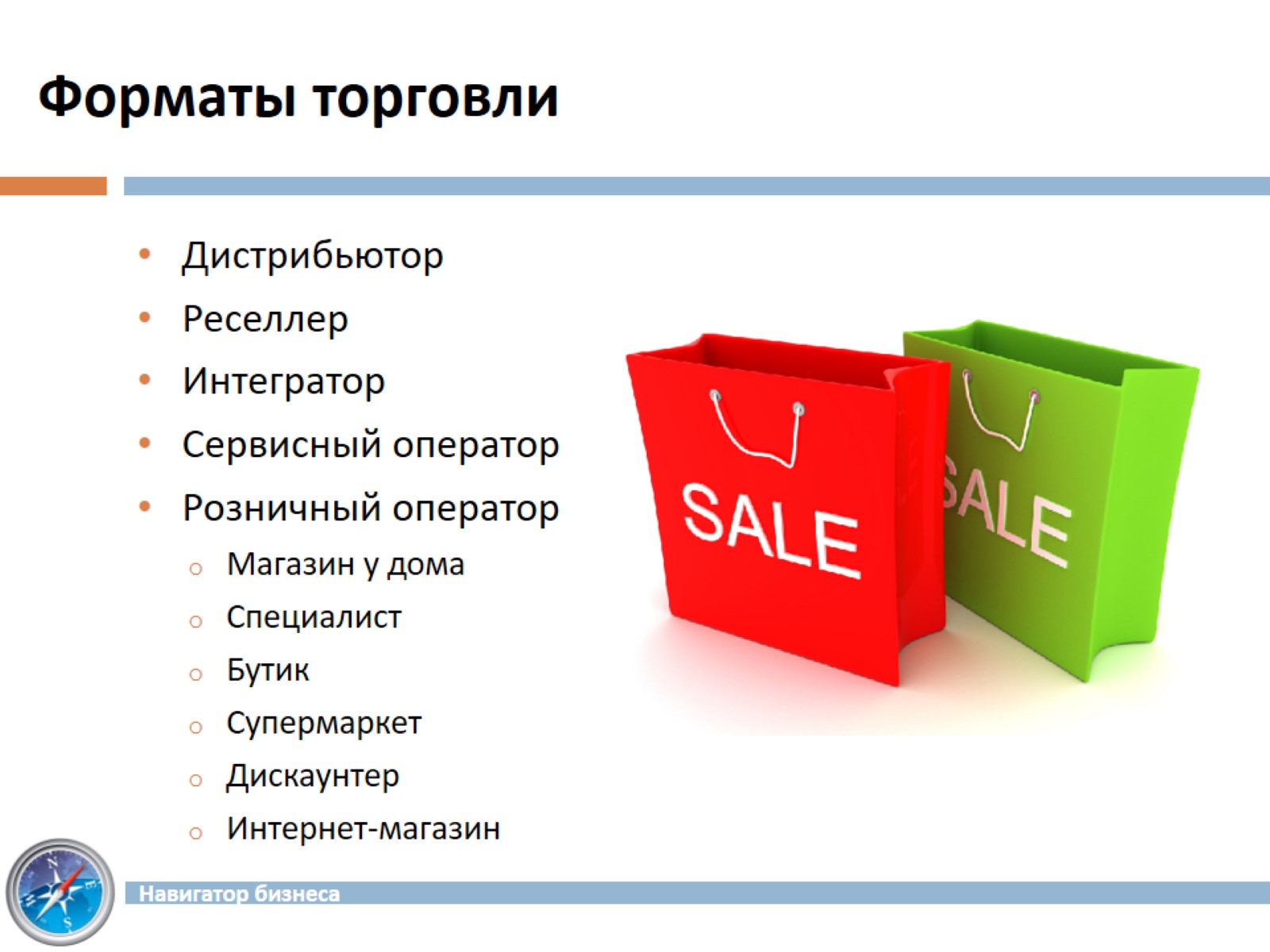 Форматы торговли
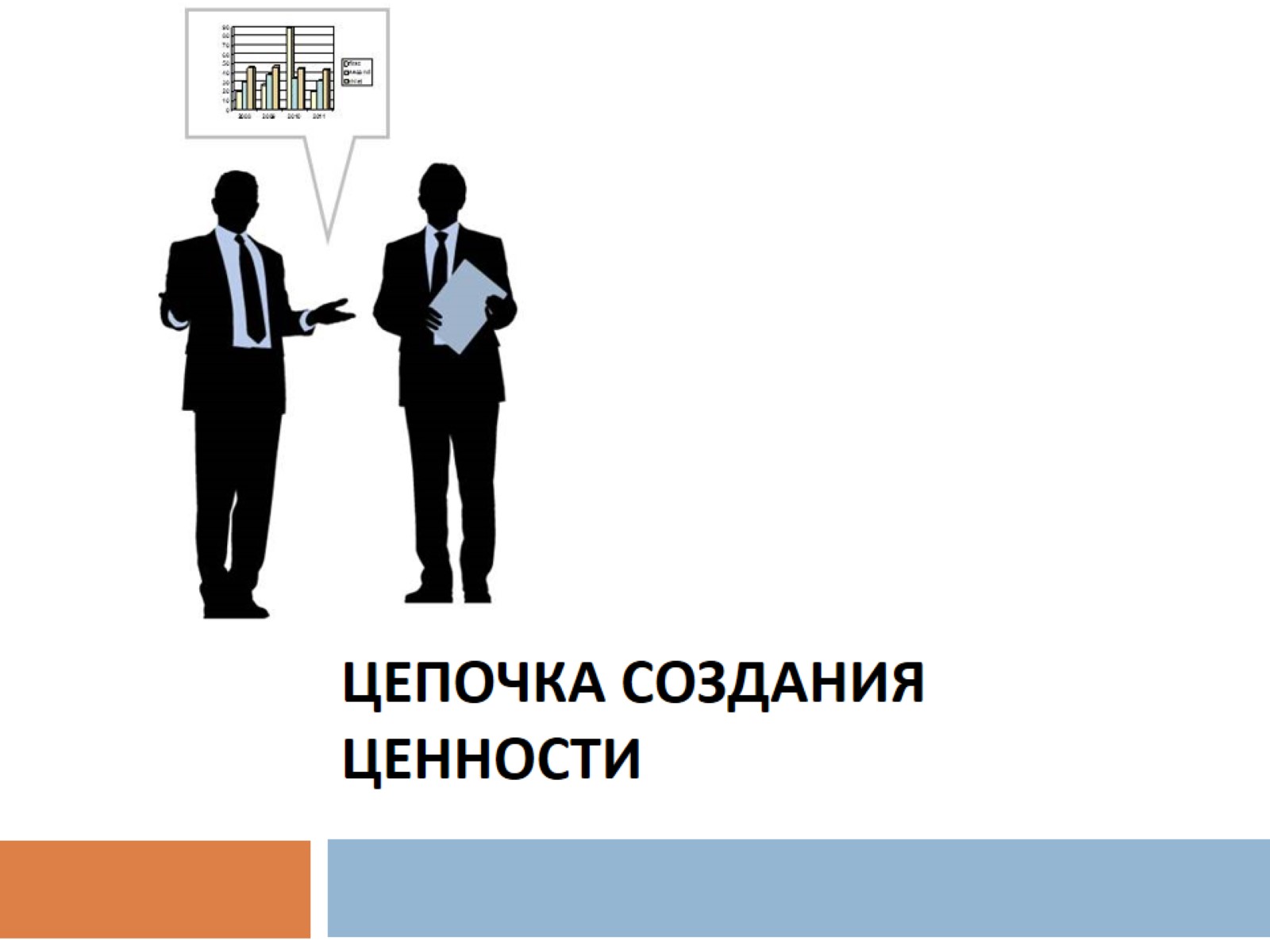 Цепочка создания ценности
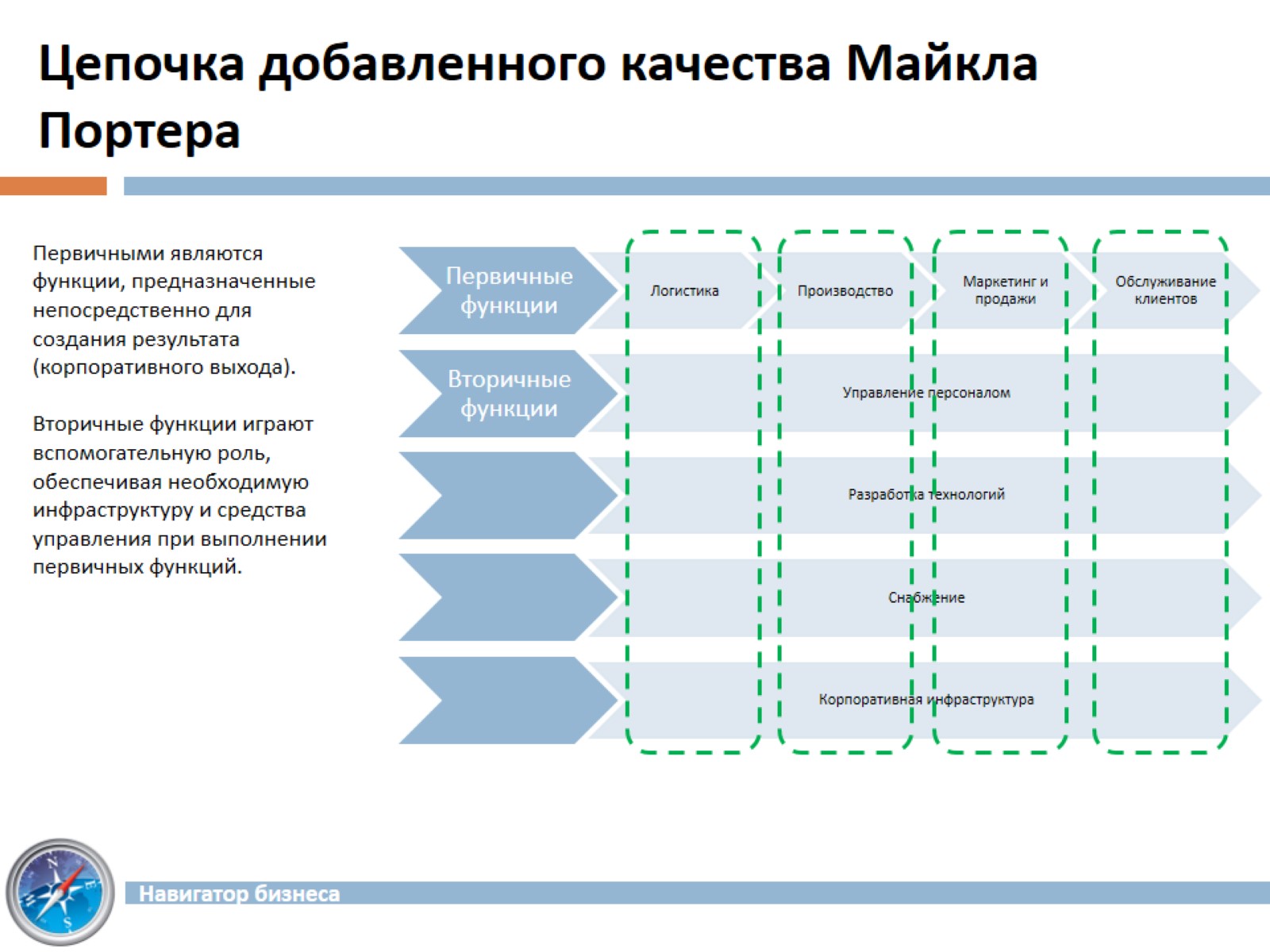 Цепочка добавленного качества Майкла Портера
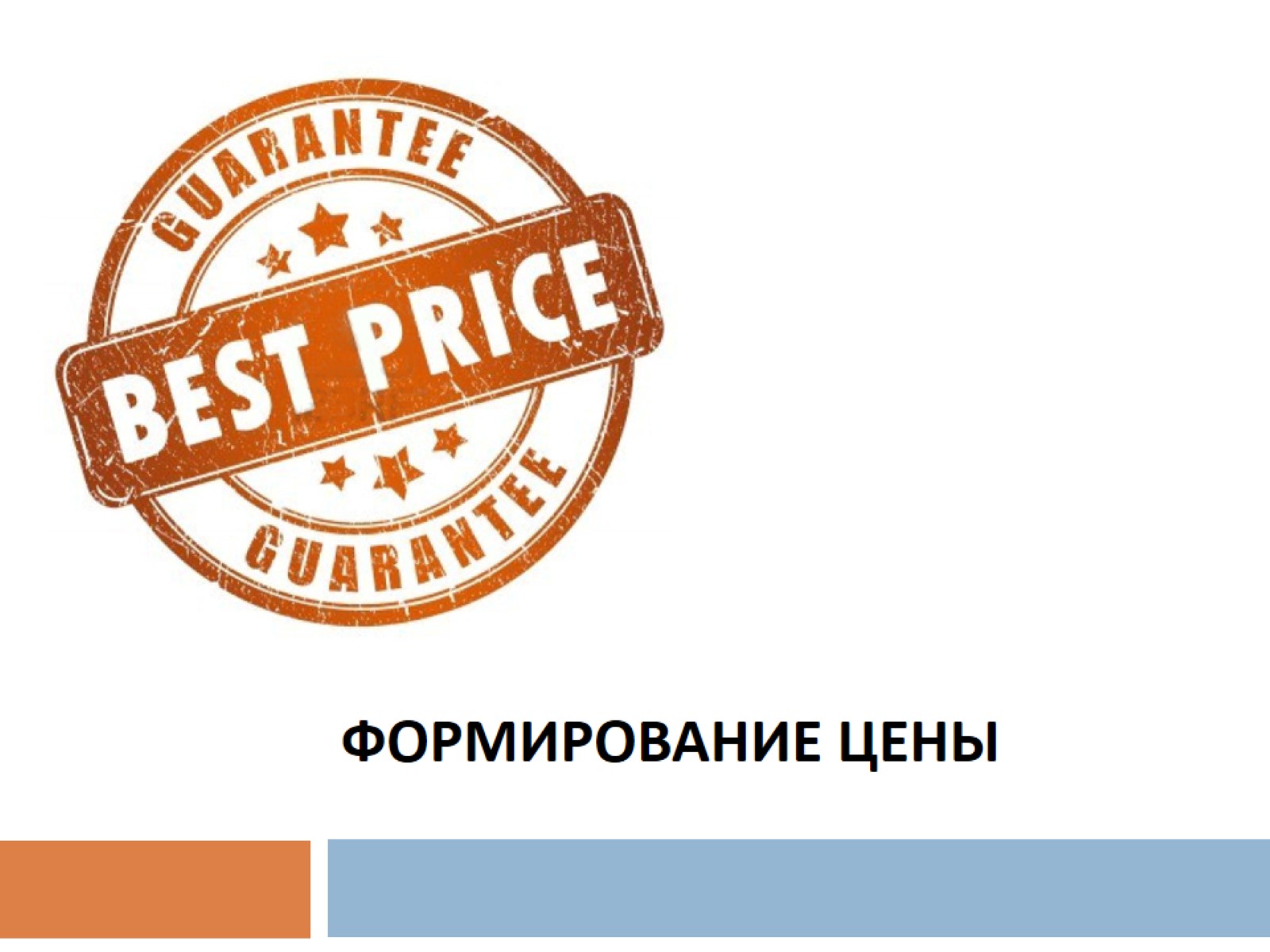 Формирование цены
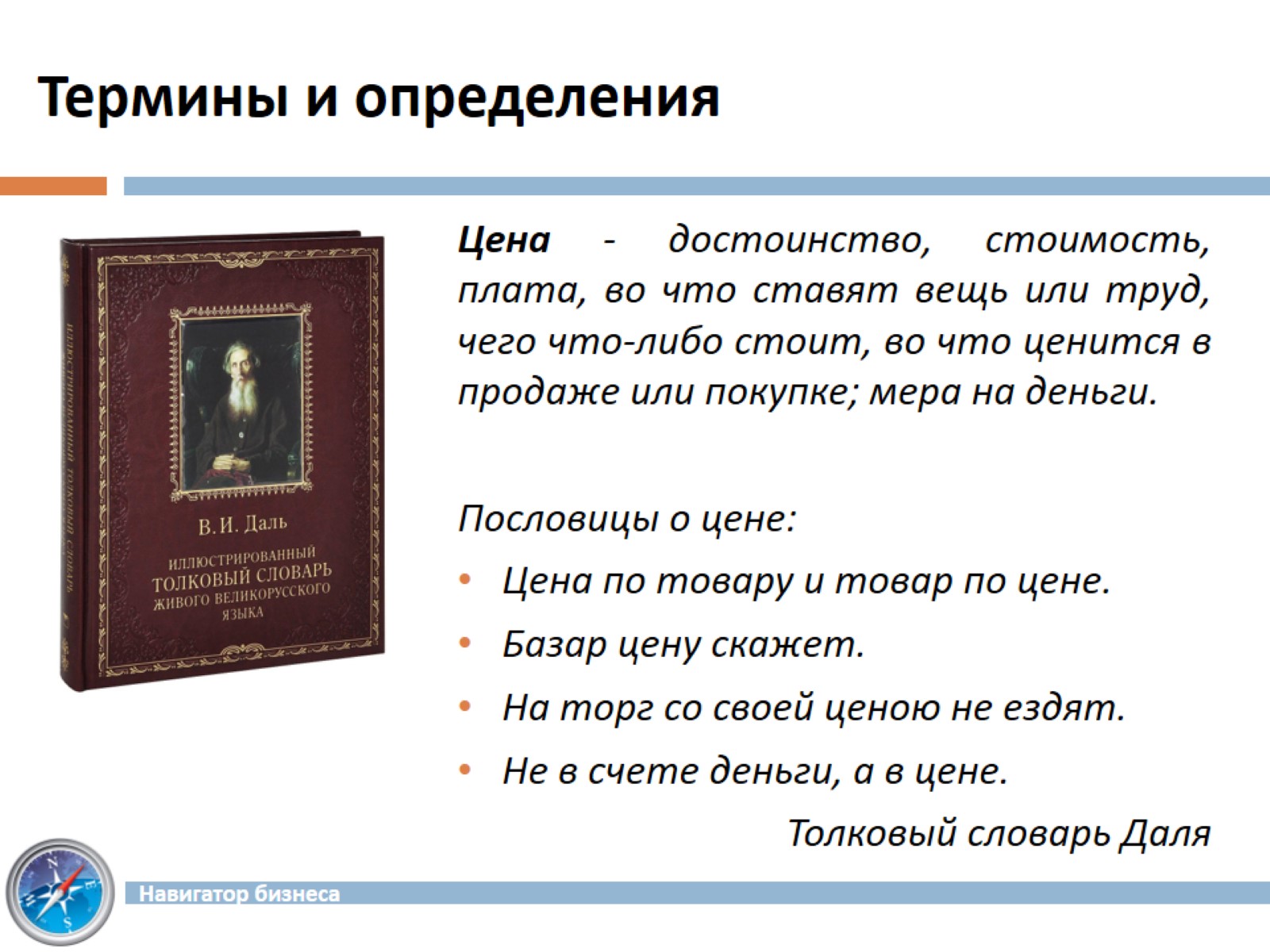 Термины и определения
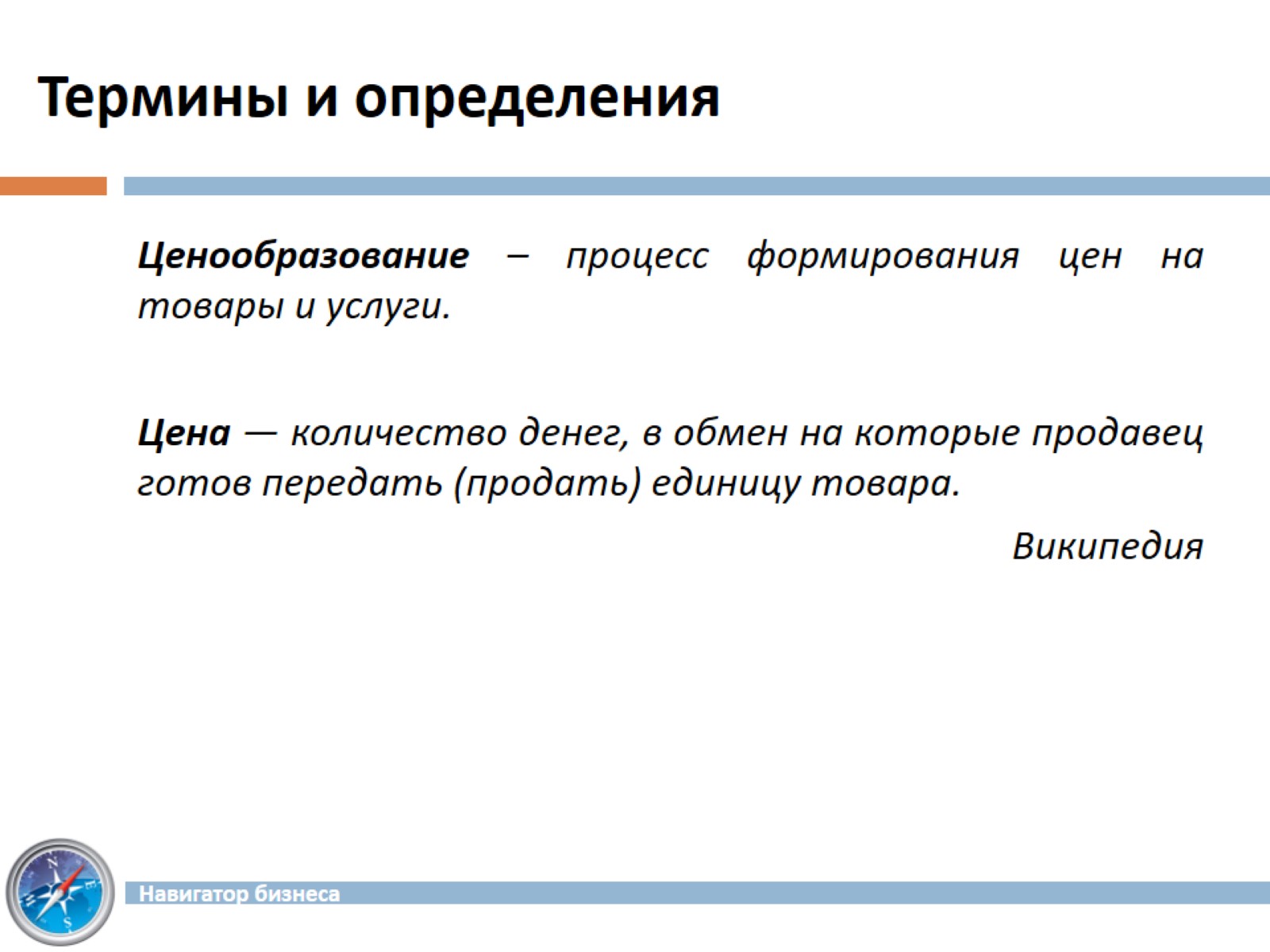 Термины и определения
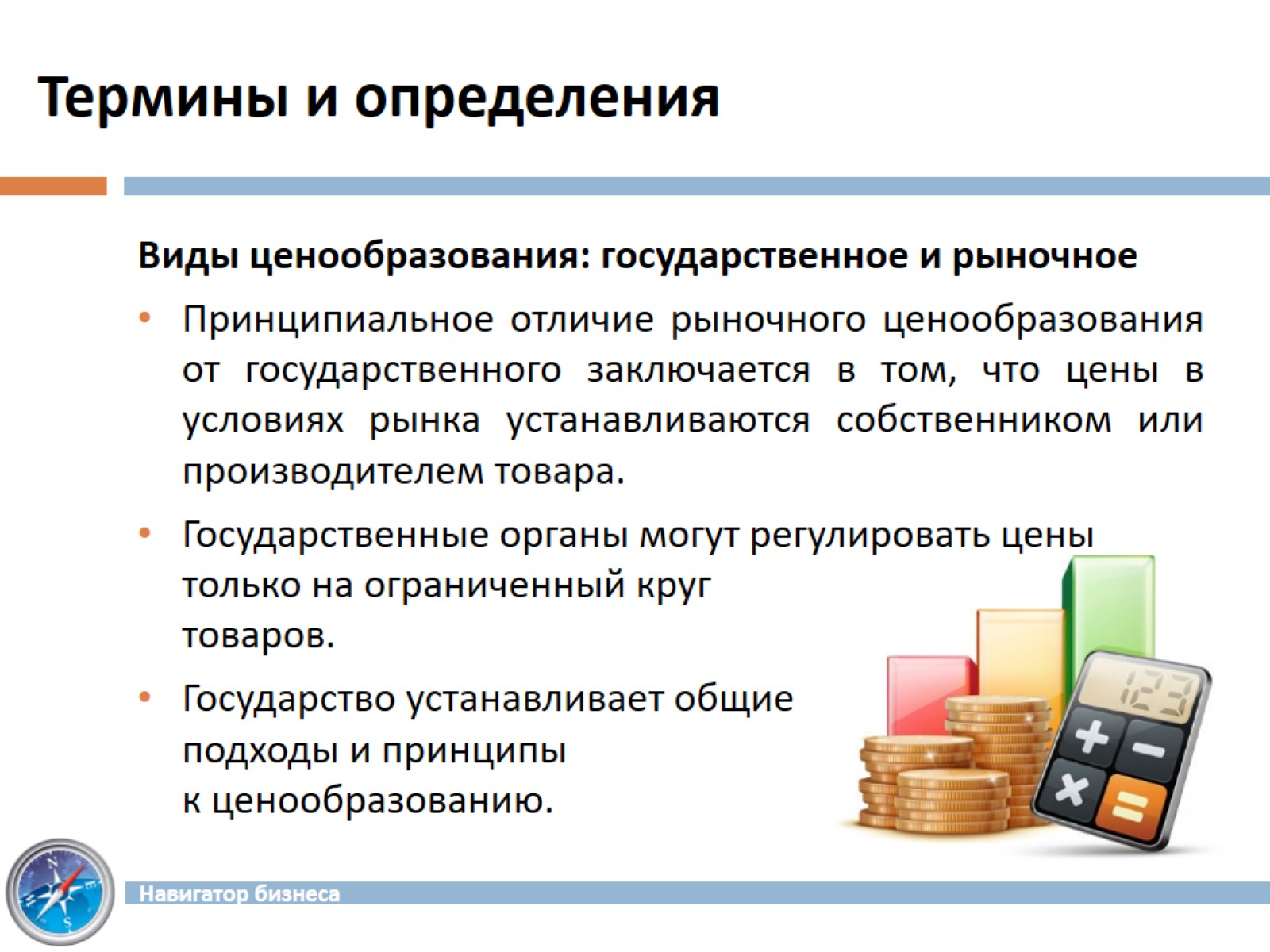 Термины и определения
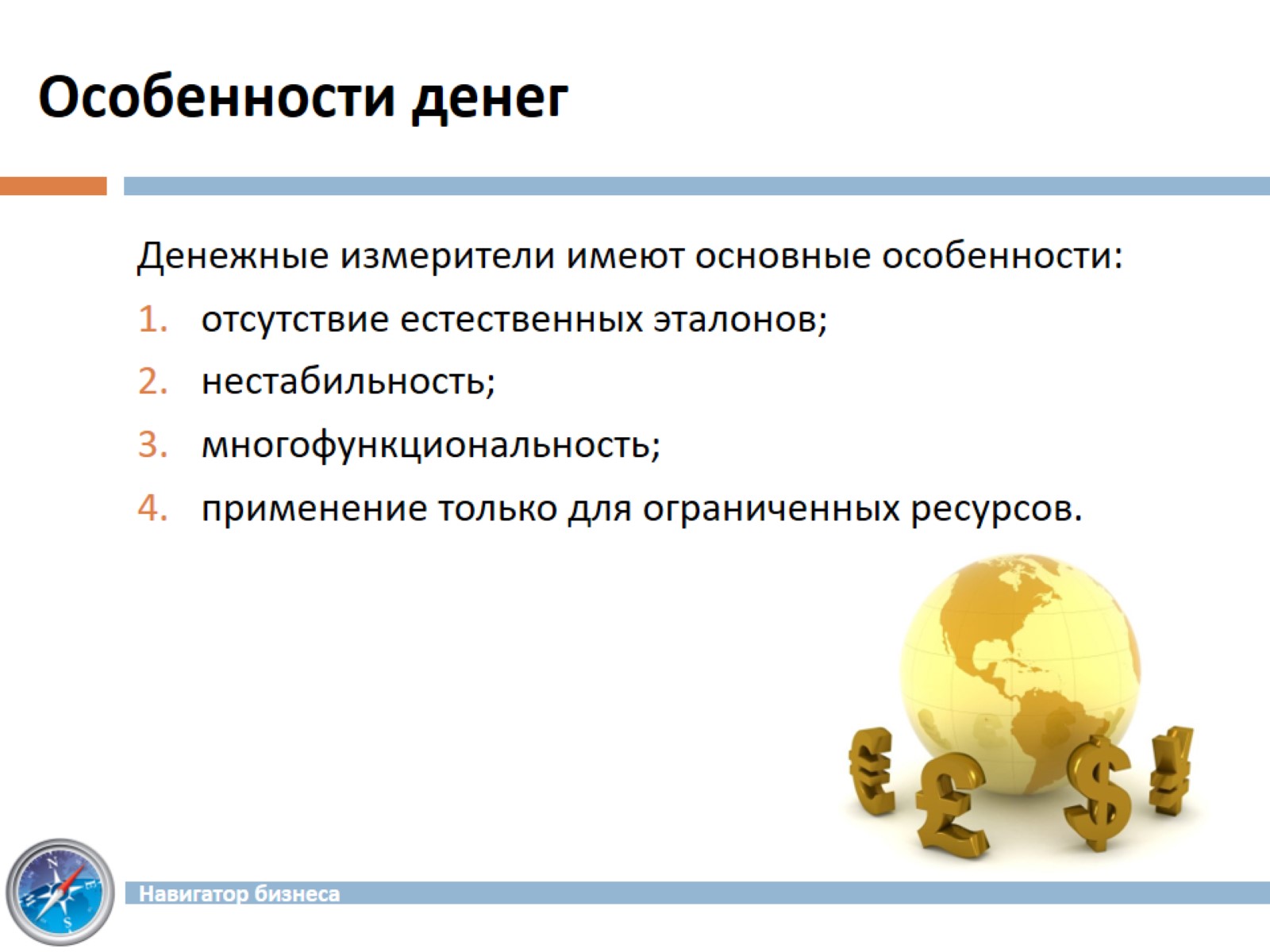 Особенности денег
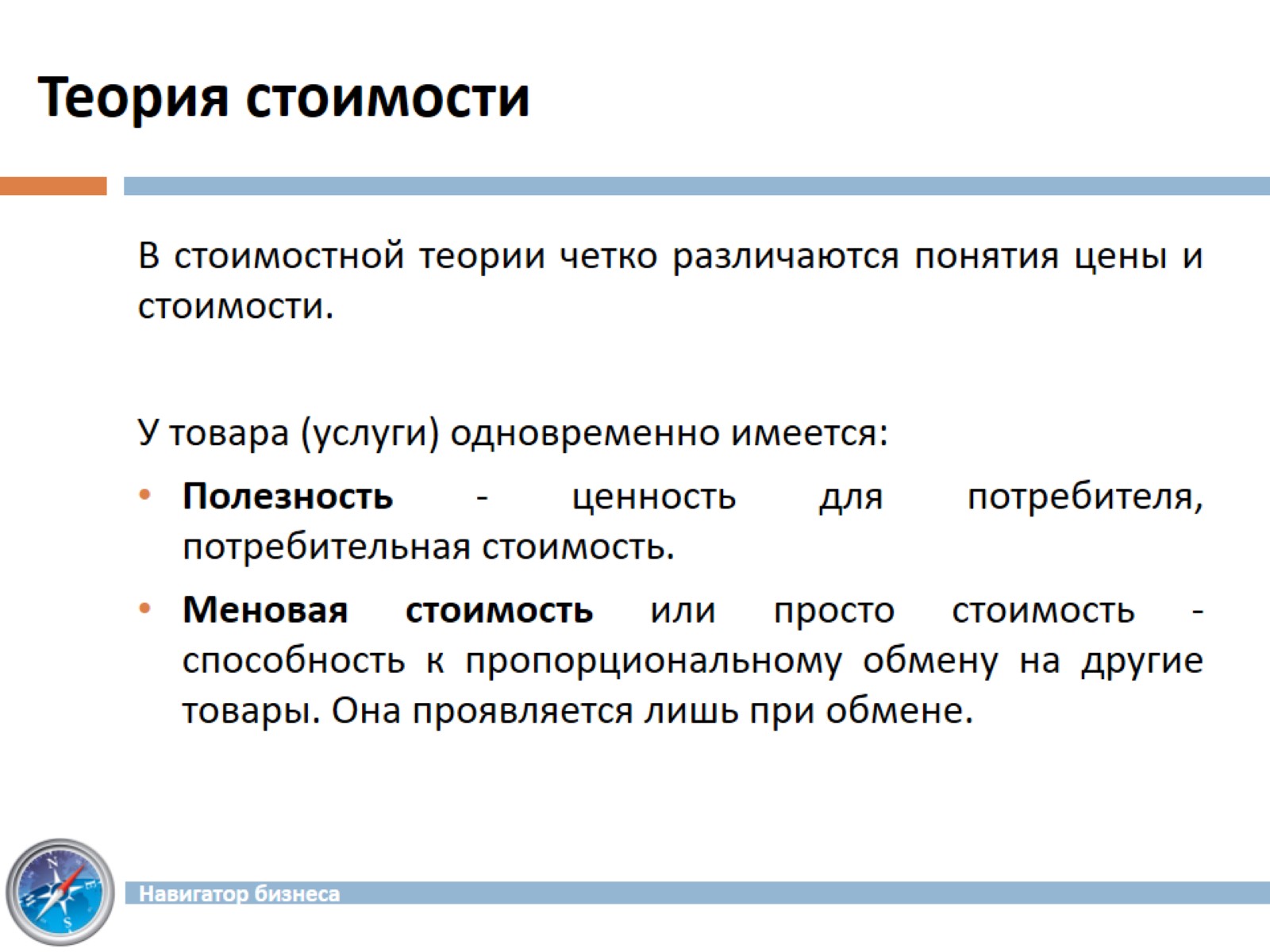 Теория стоимости
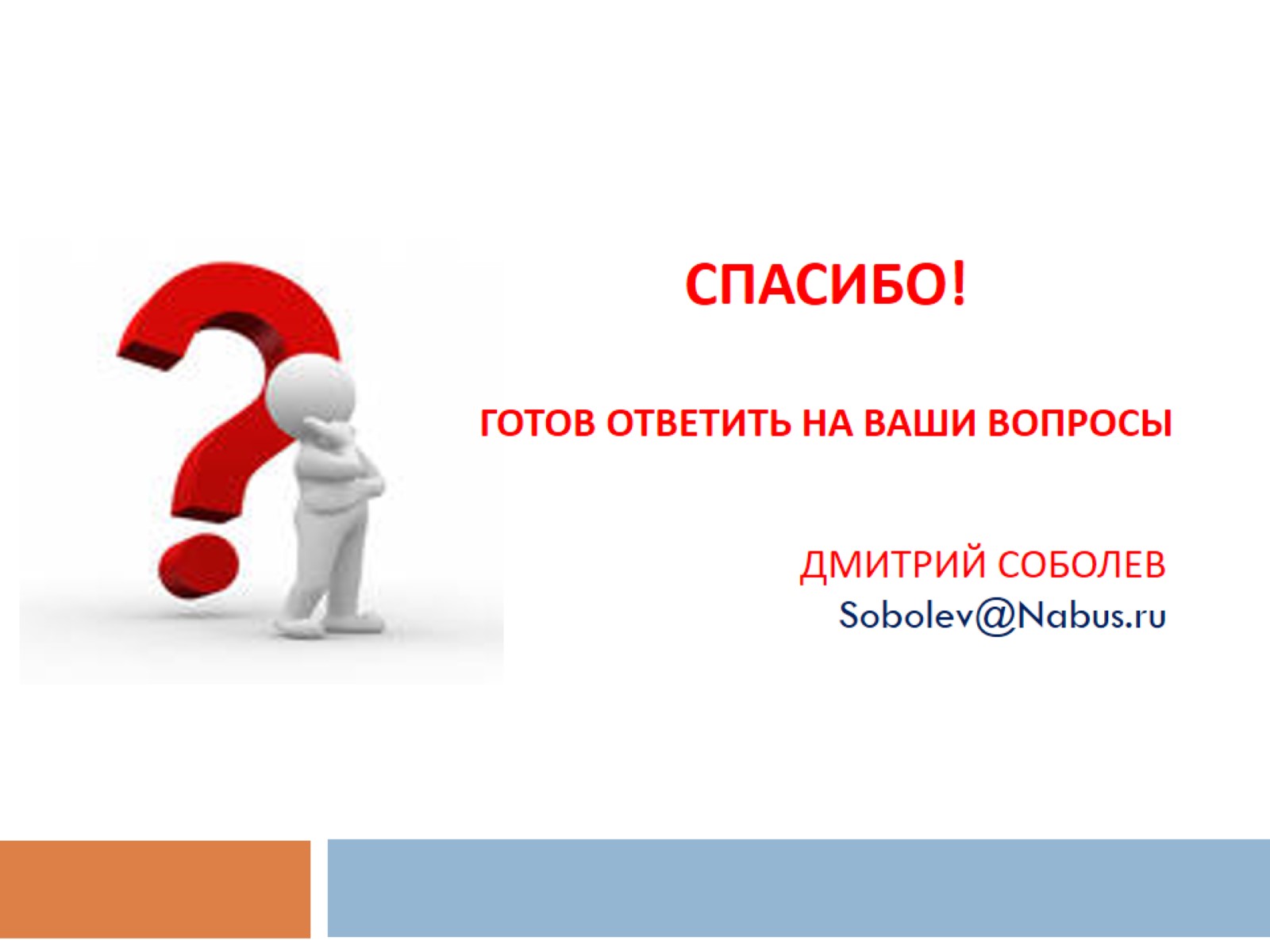 СПАСИБО!Готов ответить на Ваши вопросы